В  конце  1класса наш  учитель  Шутова  Елена  Николаевна  на  лето  задала  выбрать  тему  своего проекта и рассказала,  что  такое  проект. Мне  очень  интересны  мои  аквариумные  рыбки, и я  решила  их  летом  разводить.
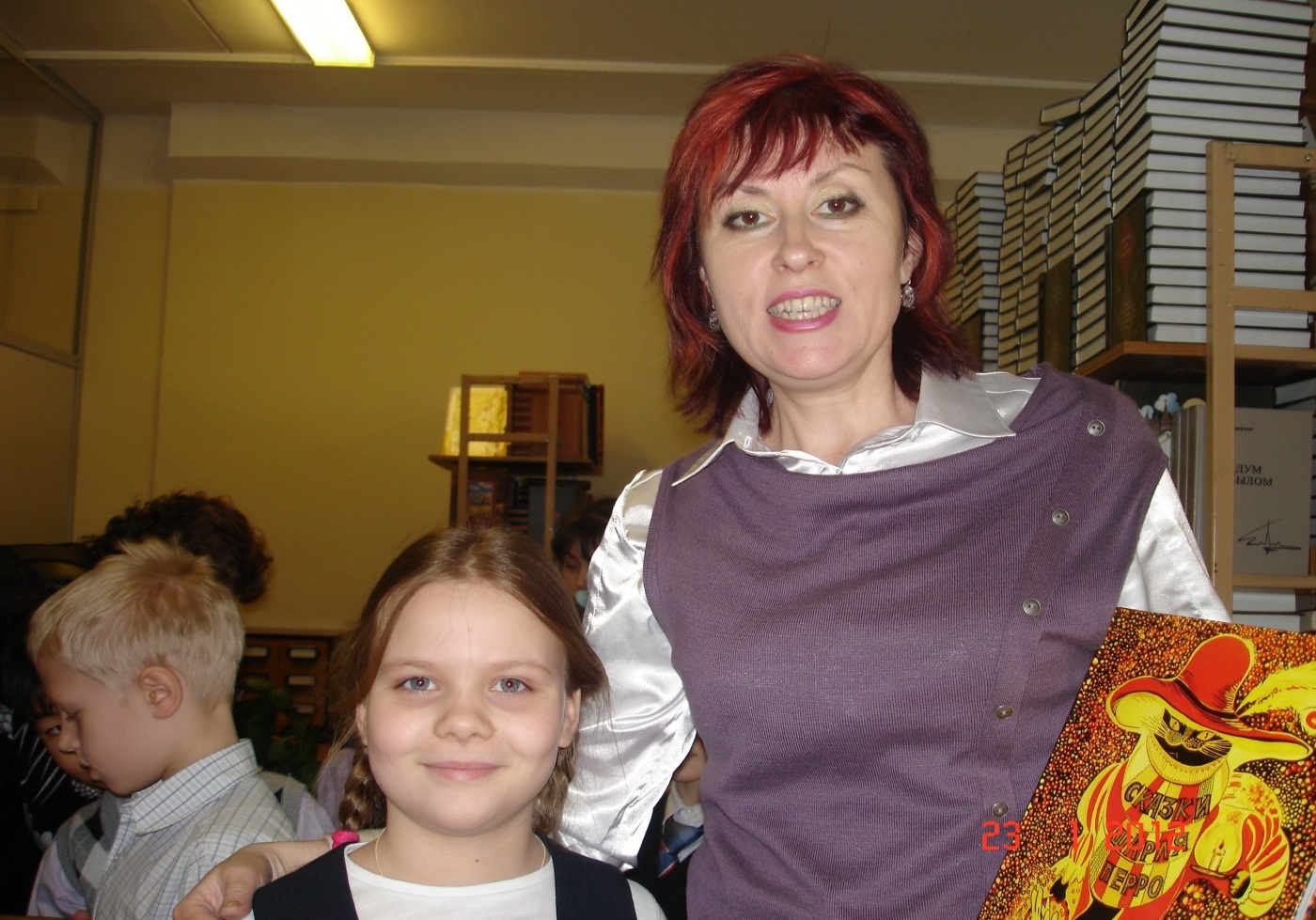 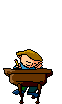 Тема  проекта:
«Выращивание  аквариумной  рыбки Сальвинии.»
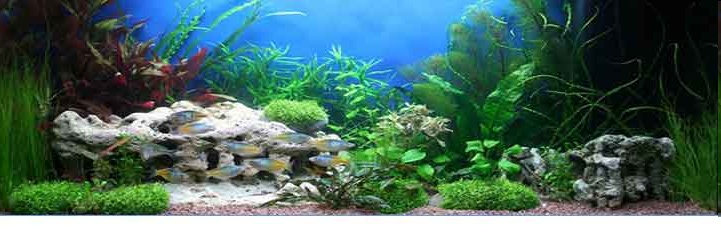 Ученица  2 « А» класса ЮВАО г. Москвы ГБОУ ГОУ СОШ  школы № 1902    Земцева  Ольга.
Руководитель: учитель  начальных  классов  Шутова  Елена  Николаевна  ЮВАО г. Москвы  ГБОУ ГОУ СОШ школы  № 1902.
Тип  проекта:
Поисково-исследовательский.
Постановка  проблемы: научиться  выращивать  аквариумную  рыбку  сальвинию.
Исследовать  проблему  выведения  икры  в аквариуме,  выживание  мальков,  их  развитие.
.